Харківський національний медичний університетКафедра медичної та біоорганічної хімії «Медична хімія»
Лекція № 5

Комплексні сполуки


Лектор: доцент Петюніна В.М.
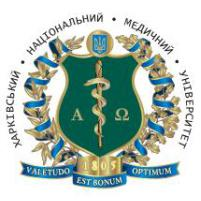 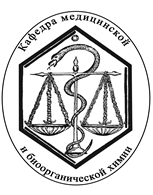 План лекції
Координаційна теорія А. Вернера і її розвиток школою Чугаєва Л.О.

Класифікація комплексних сполук.

Номенклатура комплексних сполук.

Теорія хімічного зв’язку в комплексних сполуках.
А. ВЕРНЕР – ФУНДАТОР ХІМІЇ КОМПЛЕКСНИХ СПОЛУК
1913 р.   Нобелівська премія
Зовнішня сфера
Внутрішня сфера
K4[Fe(CN)6]
Комплексоутворювач
Ліганди
ХІМІЧНІ СПОЛУКИ, кристалічні гратки яких складаються з комплексних груп, утворених в результаті взаємодії іонів або молекул, здатних до самостійного існування в водних розчинах.
КОМПЛЕКСОУТВОРЮВАЧІ
HOOCCH
C
H
C
O
O
H
2
2
N
C
H
N
C
H
2
2
C
H
C
O
O-
-OOCCH
2
2
Атоми або іони металів, переважно d-елементів:
Атоми Cr, Co, Ni, Fe, Mn; 
Катіони Ag+,Au+,Cu+,Cu2+,Hg2+,Cd2+,Zn2+,Cr3+,Fe2+,Fe3+,Co2+,Ni2+
ЛІГАНДИ
- монодентатні - (Cl-, F-, CN-, OH-),  (H2O, NH3, CO, С6Н6, С6Н5N)
	  іони		              молекули
- бідентатні - (NH2 – CH2 – CH2 – NH2),       (CO32-, SO42-, С2О42-)
	етилендіамін		      іони

- тридентатні…
полідентатні (інша назва комплексів з полідентатними лігандами - хелати)
КЛАСИФИКАЦІЯ КОМПЛЕКСНИХ СПОЛУК (КС)
1. За зарядом комплексного іона
   КОМПЛЕКС          
Катіонний    [Ag(NH3)2]+
Аніонний      [Pt(NH3)Сl3]–
Нейтральний (неелектроліти, не дисоціюють у розчині)   [Pt(NH3)2Cl4]
2. За характером іонів, які утворюються при дисоціації.
Кислота H4[Fe(CN)6] → 4H+ + [Fe(CN)6]4–
Основа [Pt(NH3)4](OH)2 → [Pt(NH3)4]2+ + 2OH–
Сіль K4[Fe(CN)6] → 4K+ + [Fe(CN)6]4–
3. За природою лігандів
Гідроксокомплекс K3[Al(OH)6]
Аквакомплекс [Al(H2O)6]Cl3
Ціанокомплекс K4[Ni(CN)4]
Змішаного типу комплекс Na[Cr(H2O)2(CO3)2]
НОМЕНКЛАТУРА  КОМПЛЕКСНИХ СПОЛУК (IUPAC)
Аніоний комплекс
Na[Co+3(NO2)4(NH3)2] – натрію тетранітродиамінкобальтат (ІІІ)


Катіоний комплекс
[Cr +3(H2O)(NH3)4Cl]Cl2 – хлороакватетраамінхрому (ІІІ) хлорид


Нейтральний комплекс
[Pt(NH3)4Cl2] – дихлоротетраамінплатина (ІІ)
Рівновага у розчинах комплексних сполук
Між йонами зовнішньої сфери і комплексним йоном зв’язок йонний .
Між комплексоутворювачем і лігандами зв’язок ковалентний, утворений за донорно-акцепторним механізмом (координаційний).
ЗВІДСИ:
К[Ag(CN)2]    К+ + [Ag(CN)2] – 
За типом сильного електроліту


[Ag(CN)2] –  Ag+ + 2CN–
За типом слабкого електроліту